Эффективные информационные технологии формирующего оценивания в образовательной деятельности на примере сервиса Linoit.
Оценивание – это  деятельность, которая сопровождает нас всю жизнь.
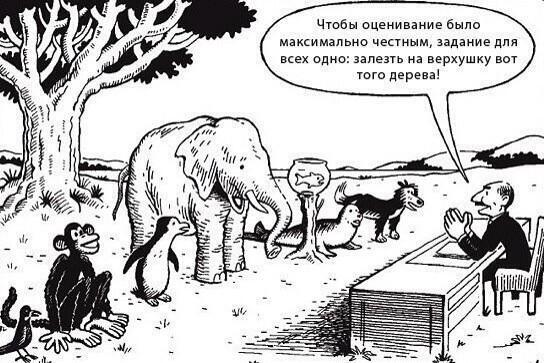 Оценивание
Внешнее (суммирующее)
Внутреннее (формирующее)
оценка уровня достижения результатов обучения
активизировать и оптимизировать процесс обучения ученика
Инструменты оценивания:
Оценивание не сводится к контролю!
Публикация: работы публикуются в коллективной среде, а не “сдаются” учителю на проверку;
Социальность: комментирование и “лайки” - вариант взаимооценивания;
Оценивание - важная компетенция самого ученика.
Линоит (англ. Lino it) – это бесплатный сервис, работающий в режиме web.
Адрес в глобальной сети  - http://en.linoit.com/
Стартовая страница
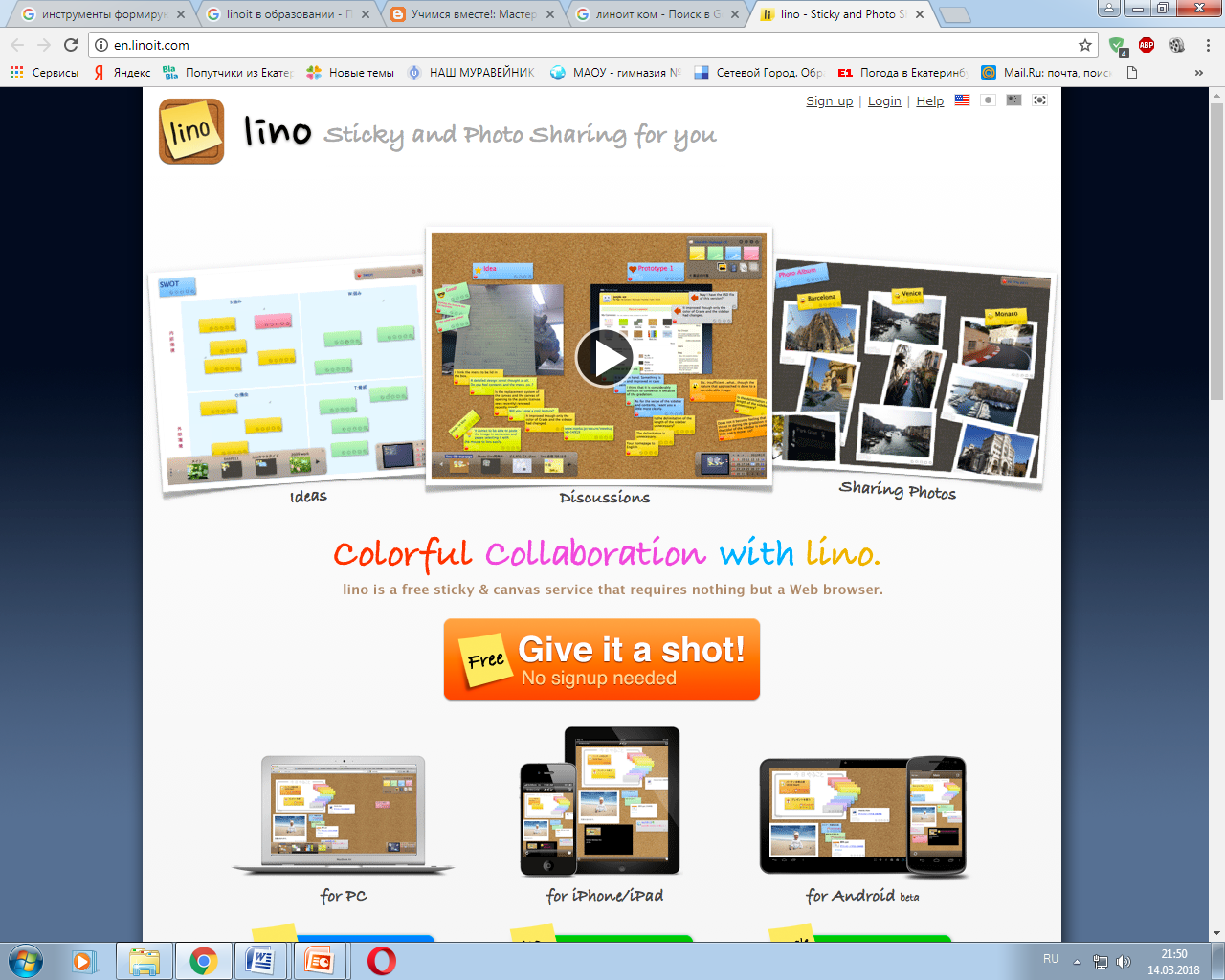 Регистрация
Вход
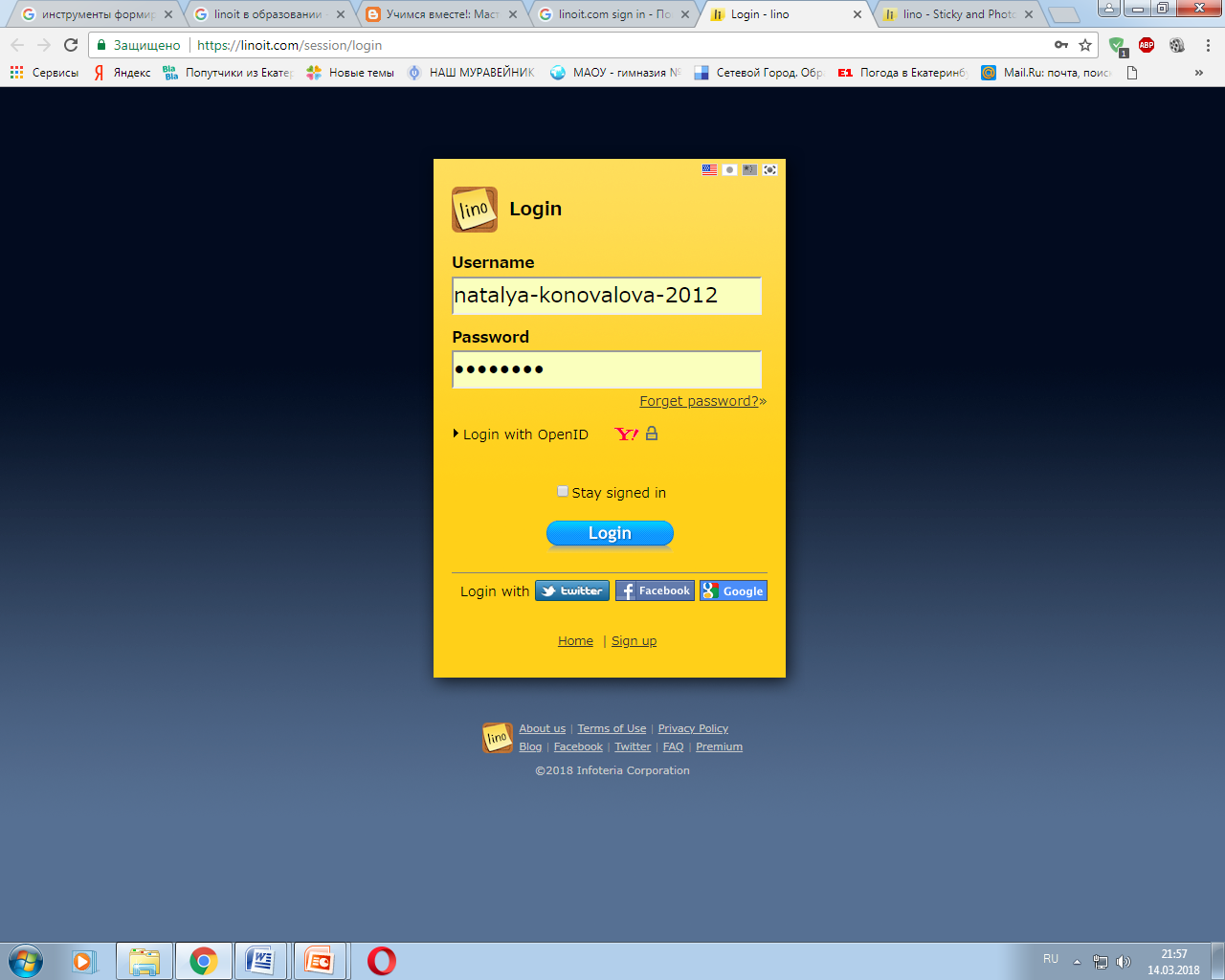 Фамилия
Пароль
Электронный адрес
Особенности веб-доски позволяют:
 - создавать заметки и использовать их для управления списками задач,
 − хранить заметки и совместно работать над идеями.
 − создать столько полотен и заметок, сколько вам нужно. 
− Хранить ваши заметки индивидуально или делиться и сотрудничать с другими. 
− Выполнять настройку закрепленных стикеров: изменение цвета фона, изменение размера шрифта, назначение значков, перетаскивание и т.д. 
− Размещать информацию разного вида: заметка, картинка, документ, видео. 
− Установлен календарь: использование мини-календаря на правой нижней части холста, просматривание даты прикрепления стикера.
Примеры использования доски Linoit в работе педагога
Совместный ПРОЕКТ учеников 9 класса «Готовимся к ГВЭ»;

Для персональной работы с учеником, показывая наглядно «траекторию продвижения» по предмету. 

Работа на перспективу, где на одной доске открываются варианты контрольных работ на целый год;
Читательская доска
Портреты героев любимой сказки
Синквейн
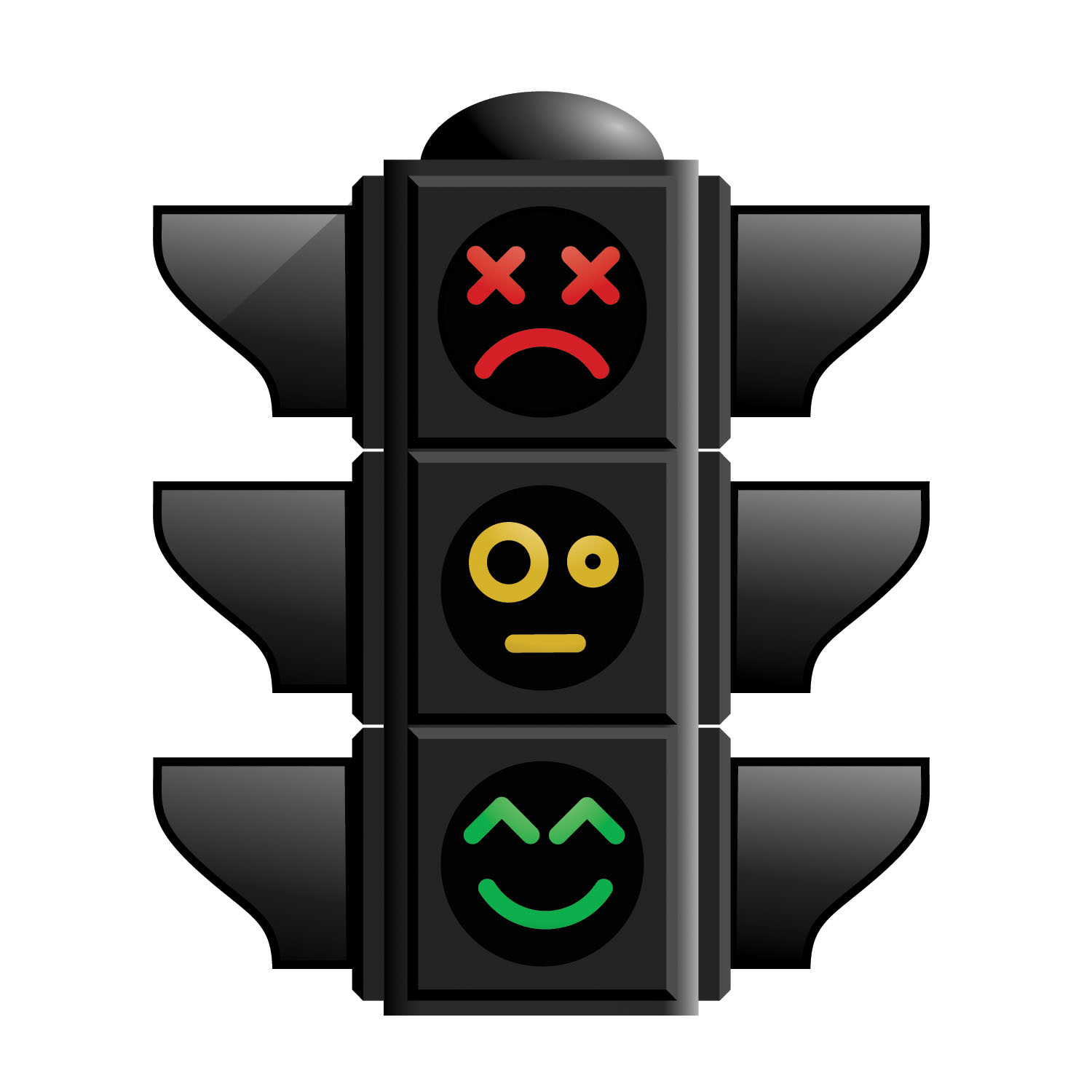 Спасибо за внимание!